T.C.
İSTANBUL GEDİK ÜNİVERSİTESİ
Mühendislik fakültesi
-BÖLÜM ADI- MÜHENDİSLİĞİ bölümü
diploma Tezi/projesi
TEZ BAŞLIĞI XXXXXXXXXX XXXXXXXXXXXXXX XXXXXXXXXXXXXXXX
Ad Soyad
Ad Soyad
xx.xx.2020
Ad Soyad
Tez Danışmanı
Doç. Dr. Xxx Yyy
Akış
1. Tezin Konusu ve Amacı
1. Tezin Konusu ve Amacı
1I. Literatür Araştırması
1I. Literatür Araştırması
1I. Literatür Araştırması
1I1. Hipotez
1I1. Hipotez
1V. Genel Bilgiler
1V. Genel Bilgiler
1V. Genel Bilgiler
V. Metot
V. Metot
VI. Analiz
VI. Analiz
VII. Sonuçlar ve Tartışma
VII. Sonuçlar ve Tartışma
Referanslar
Referanslar
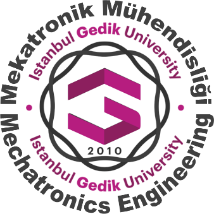 -- Teşekkürler --